京东统一供应链平台

构建医院耗材“供采用”一体化管理
2
3
1
4
建设背景
我们要做什么
产品亮点
目录
contents
产品主要功能
项目经验
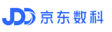 01
建设背景
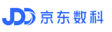 政策背景
药品采购监管
医疗器械监管
药品追溯体系
药品零加成
零加成政策—收入减少、成本控制、零库存需求。
8月24日，国家药品监督管理局网站发布《关于药品信息化追溯体系建设的指导意见（征求意见稿）》--建立来源可查、去向可追的药品信息化追溯体系。
国家相关部门联合印发了《关于印发医用耗材专项整治活动方案的通知》（国卫办医函〔2017〕698号）--对医疗耗材的生产、采购、信息公开等一系列环节的监管提出明确要求。
2017年最新修订《医疗器械监督管理条例》和出台的《医疗器械使用质量监督管理办法》两者都强调了在管理、使用环节确保医疗器械质量合格对保障临床用械安全至关重要。
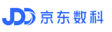 医院在物资耗材管理存在的问题
医用耗材种类繁多，命名不规范，难以进行后期的追溯和分析管理；
01
耗材
追溯
物资供应准入不规范，资质、质量、价格等重要参数数据录入不全；
02
物资
信息
关于耗材使用情况，医院物资管理部门都不能及时、准确地掌握情况，容易造成浪费或者出现医疗质量问题；
03
耗材
使用
物流管理不健全，沟通效率低，不能科学指定采购计划，运营成本高，阻碍实现物资精细化管理；
04
物流
管理
耗材种类繁多，重要参数不全，耗材使用追溯分析难；耗材采购跟踪难，沟通成本高；
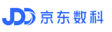 需求分析
采购规范化
供应商准入
供应链关系
条码化、可追溯
质量与安全
物资库存
药品追溯
运营管理
物资采购
人工介入
物资设备
医院需求
成本核算精细化
精细化运营分析
物资设备
细目繁多
设备效益分析
人工管理压力大
零微库存
医院-物资设备-信息化管理需求
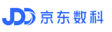 建设目标
物资编码体系
高值耗材耗材追溯
微信增值服务
通过微信小程序为医院和供应商提供微信增值服务，实现移动办公，信息处理更加及时，高效便捷。
对高值耗材进行唯一码管理，实现对高值耗材的领用、调拨、使用、收费全程跟踪；
建立统一的物资编码体系，实现全院各类物资统一分类、统一管理；
2
3
5
1
4
智能资质管理
订单配货协同
通过供应商门户实现供应商信息统一管理，包括厂家、供应商、代理商的基本信息维护，以及所需的资质材料维护，提供供应商资质审核准入的管理，建立预警和控制机制；
建立订单配货协同，采供沟通更高效，订单同步推送供应商，高效准确，轻松采购；
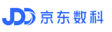 统一供应链平台
依托于微信平台提供多种增值服务，包括在线扫码订单采购申请，在线接单，在线备货，移动办公，信息处理等多种特色化服务
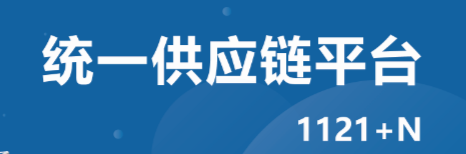 N个增值服务
04
03
05
一物一码闭环追溯
02
支持两种供应商门户与院内内网耗材管理系统的交互，包括：通过医院外联平台以及二维码信息交换
提供高值耗材的唯一码管理，实现“采-供-配-用”全程追溯，有效解决遇不良事件时，追溯难、追责难的问题
01
两种对接模式
一体化供应链视图
支持医疗机构和供应商的一体化管理门户，提供对物资、资质、订单的统一管理
一体化展示完整的供应链信息，提供医疗机构对厂商、供应商、代理商的统一管理视图
一个管理门户
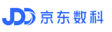